Year 2 – Animals including Humans
Animals, including humans, have offspring.
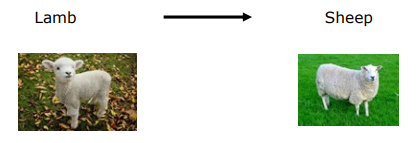 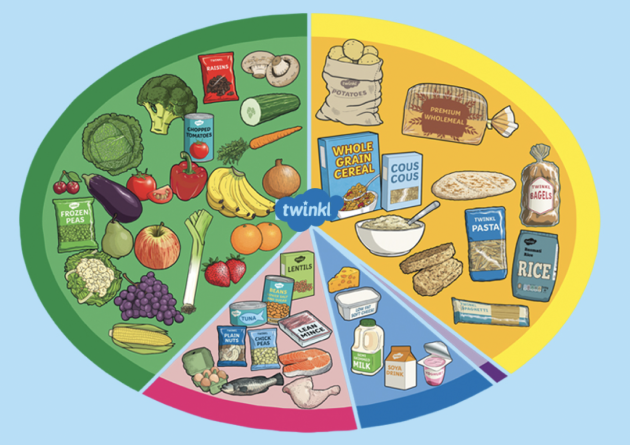 All animals, including humans, need 3 basic things to stay alive
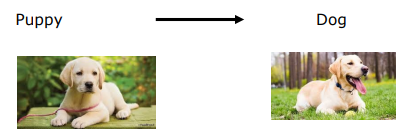 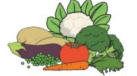 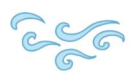 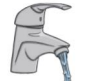 Air
Water
Food
To grow into healthy adults we need to eat the right foods in the right amounts.
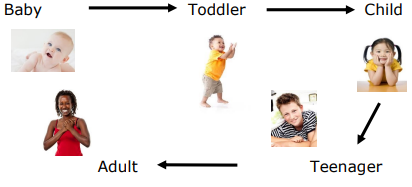 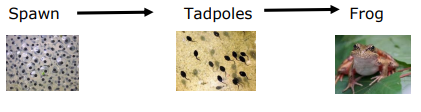